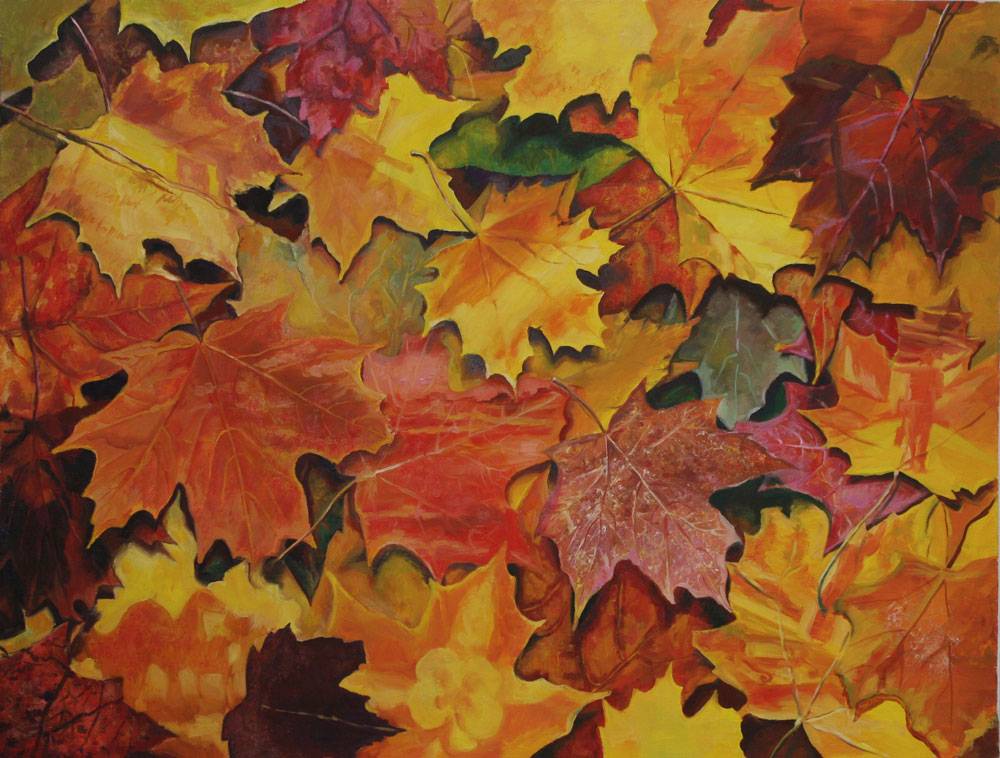 ОСЕНЬ 
В КАРТИНАХ 
РУССКИХ 
ХУДОЖНИКОВ
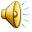 «Осенние листья»  Ю. В. Крылова
«Осень». И.И.Шишкин
«В лесу осенью». И.И.Левитан
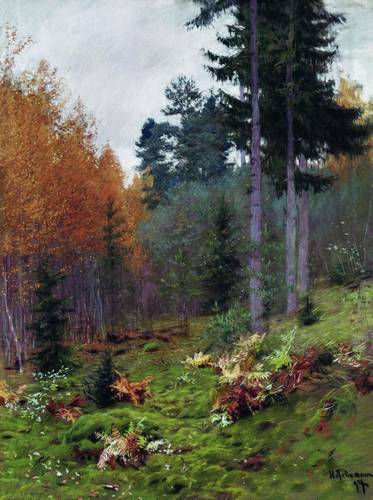 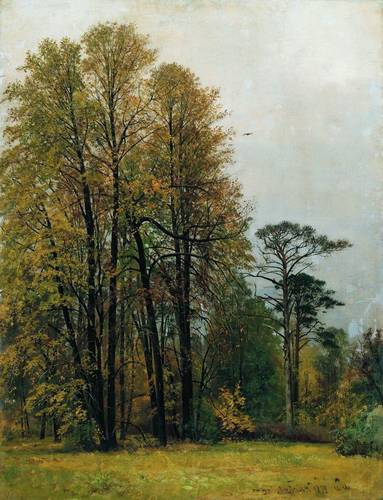 «В усадьбе осенью». С.А.Виноградов
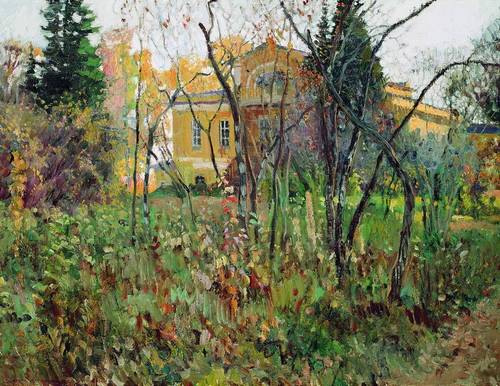 «Золотая осень». В.Д.Поленов
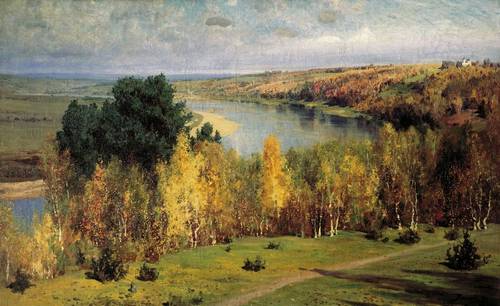 «Золотая осень». Е.И.Зверьков
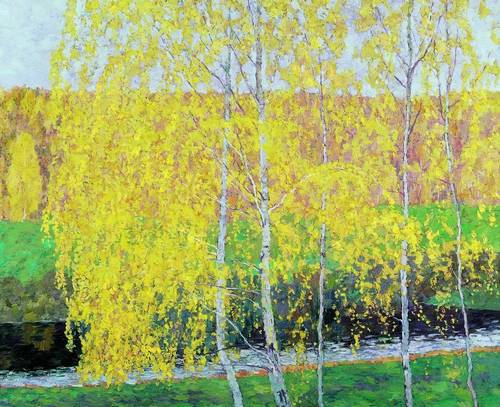 «Золотая осень». И.И.Бродский
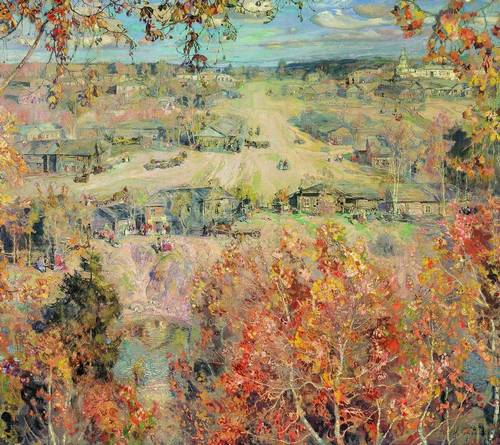 «Золотая осень». И.И.Левитан
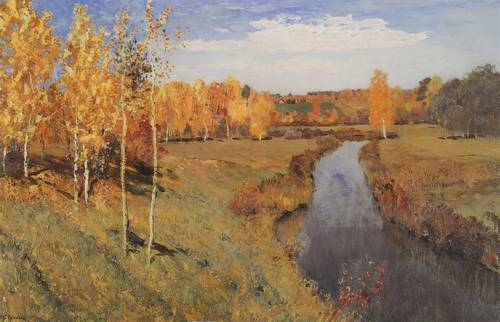 «Золотая осень». И.И.Левитан
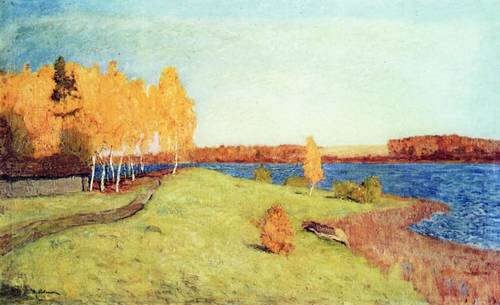 «Золотая осень». И.С.Остроухов
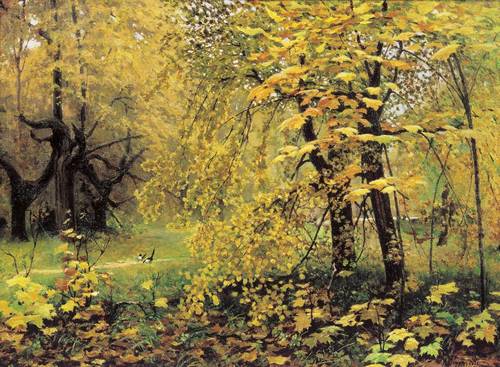 «Золотая осень». К.Я.Крыжицкий
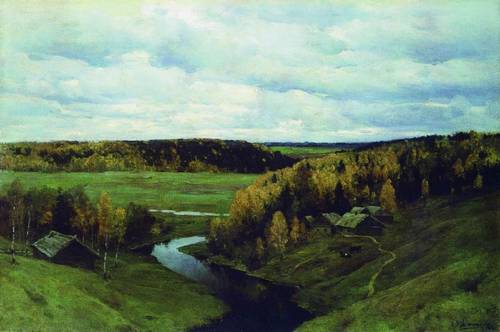 «Золотая осень». С.А.Виноградов
«Осень». И.И.Левитан
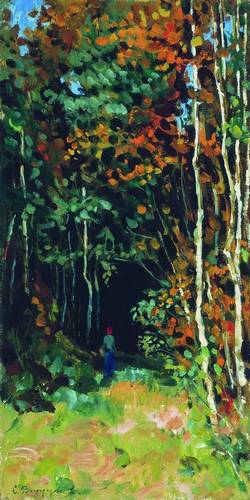 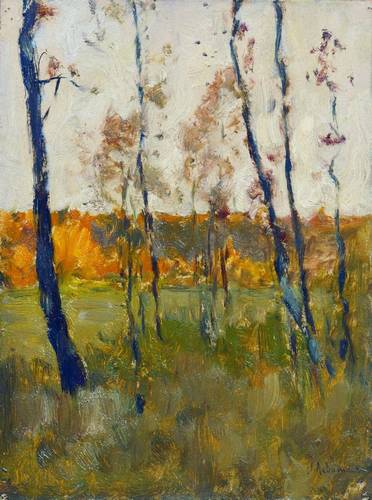 «Золотая осень». С.Ю.Жуковский
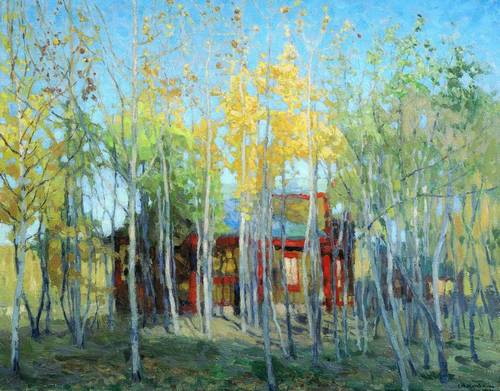 «Золотая осень. Слободка». И.И.Левитан
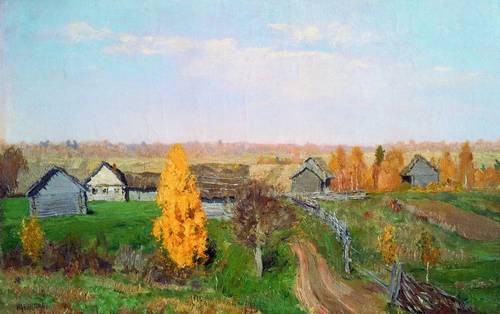 «Осень». А.И.Куинджи
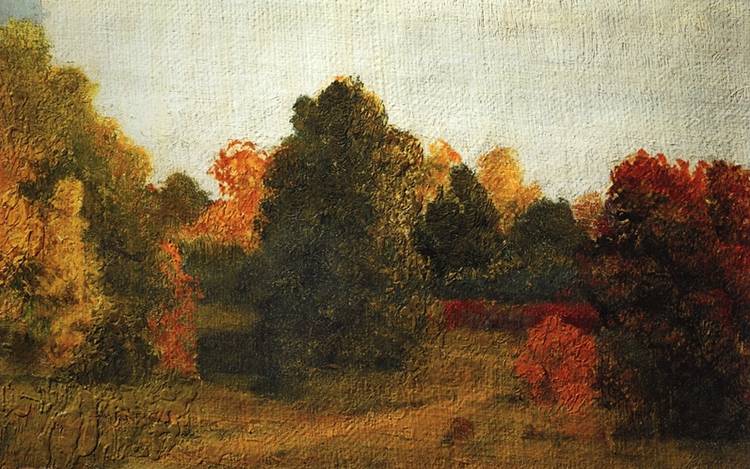 «Осень». А.И.Куинджи
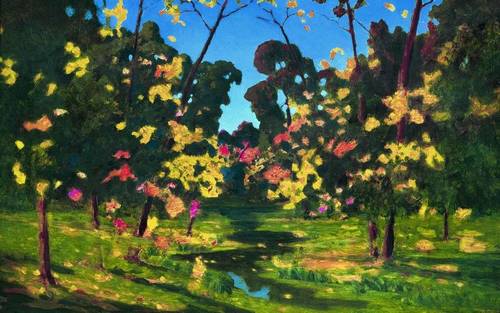 «Осень». Л. В. Чёрная
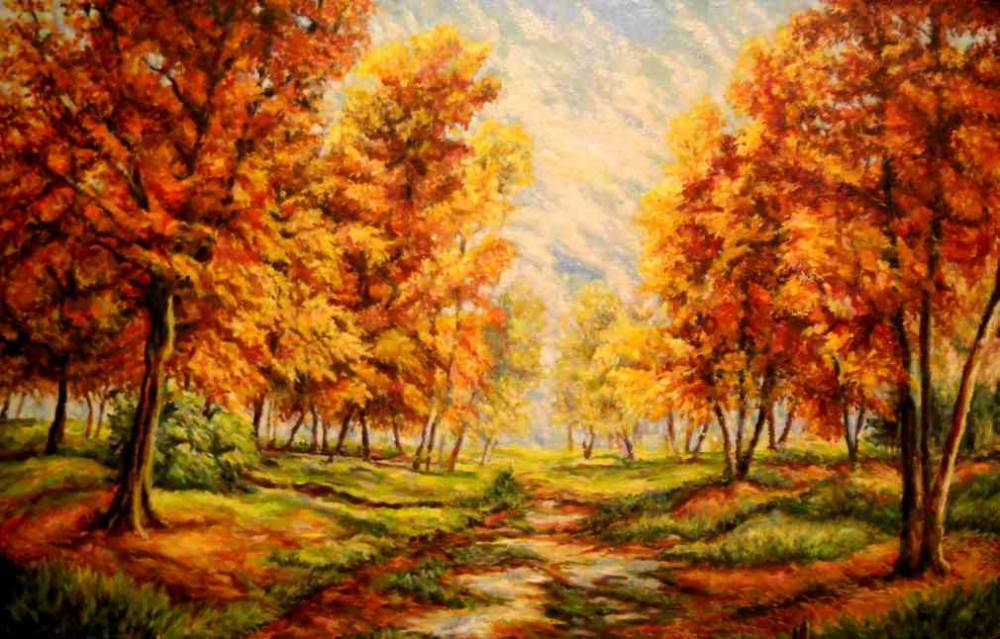 «Осенний пейзаж» Р. А. Смородинов
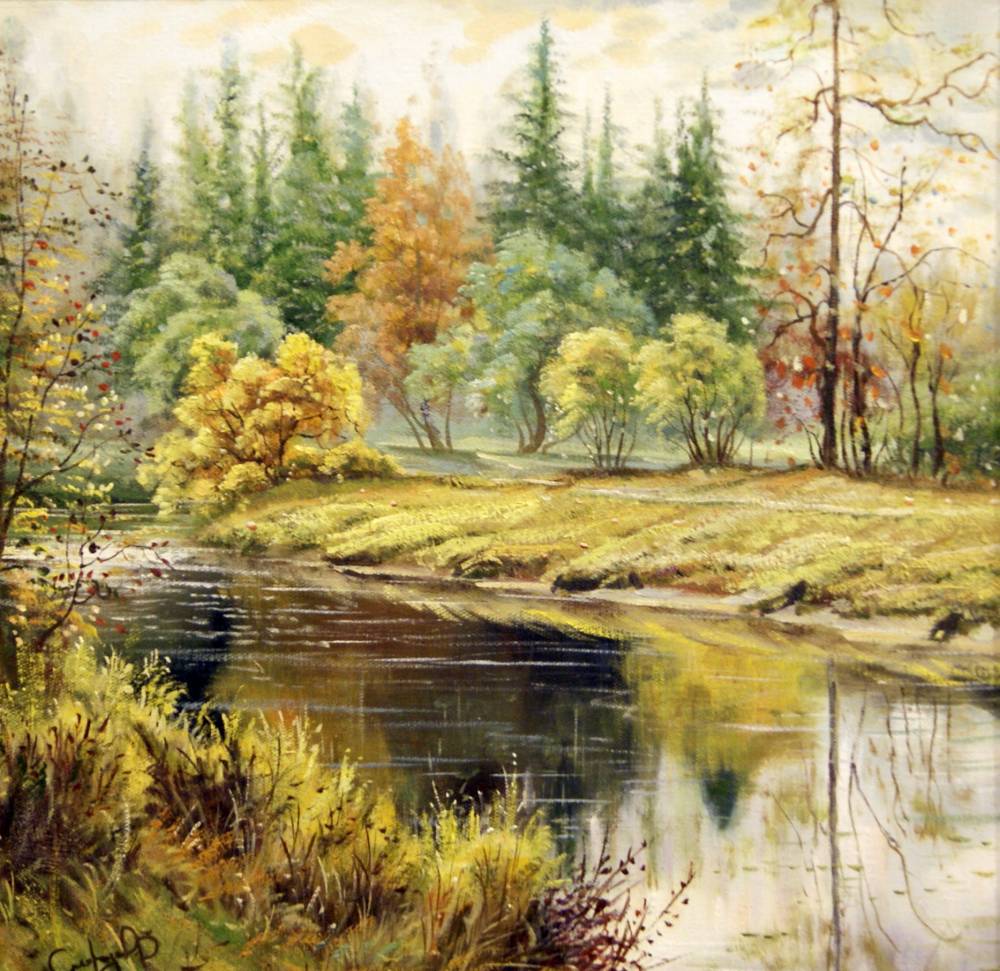 «Рябинка». И.Э. Грабарь
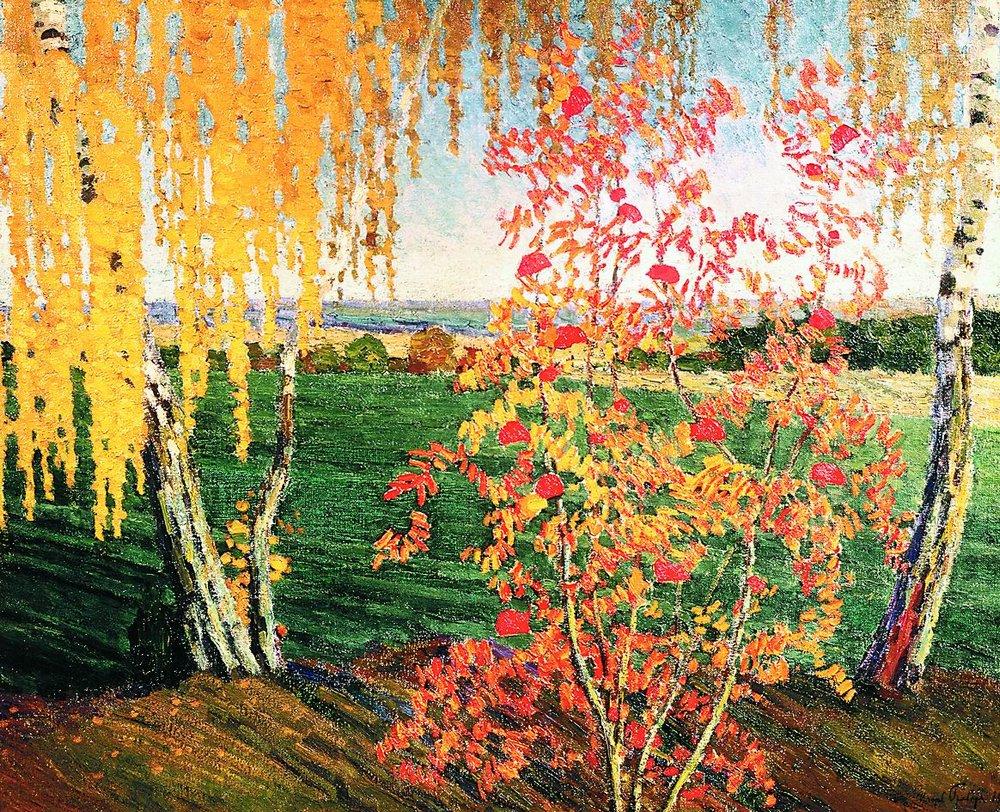 «Осенний лес»  И. И. Шишкин
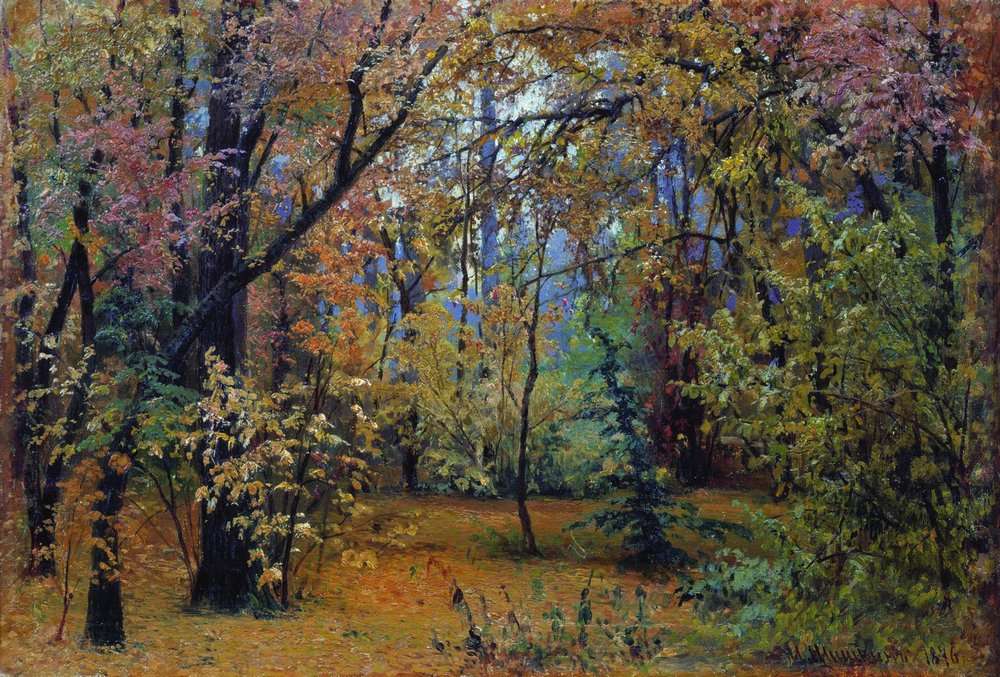 «Осень»  А. Я. Головин
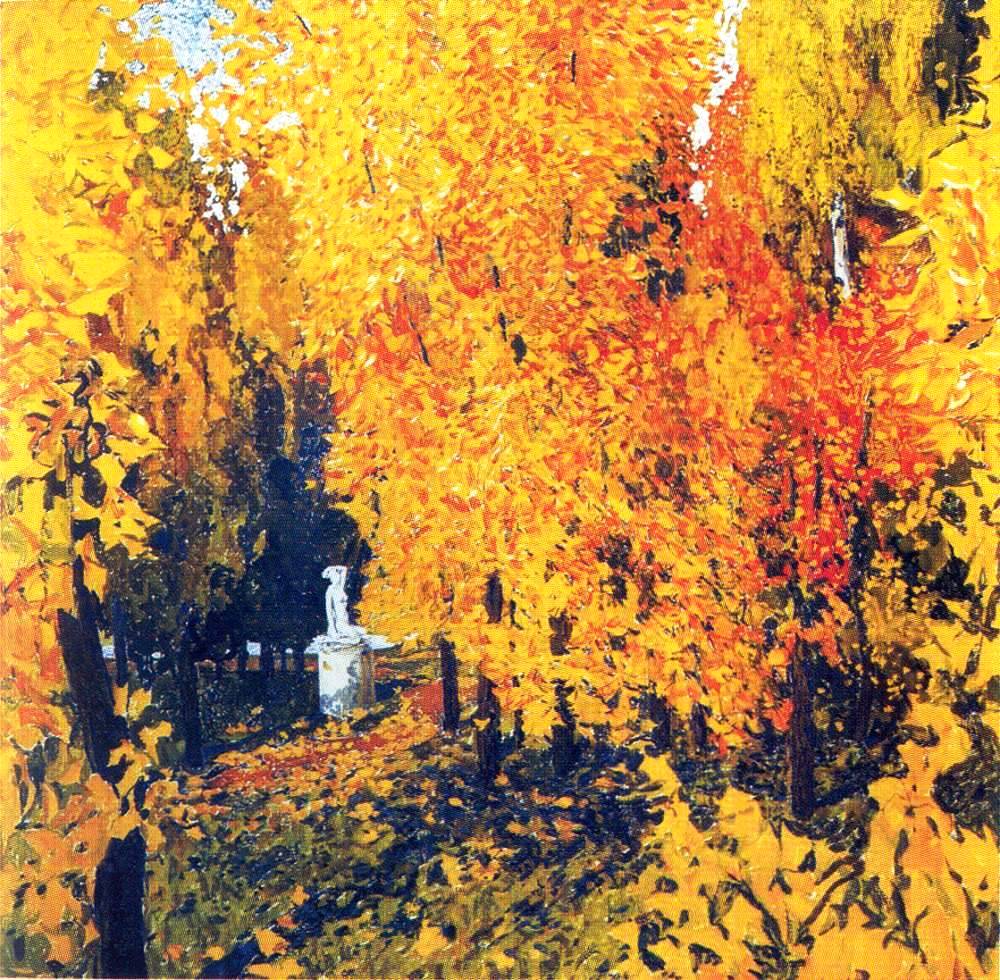 «Осень»  Е. Е. Волков
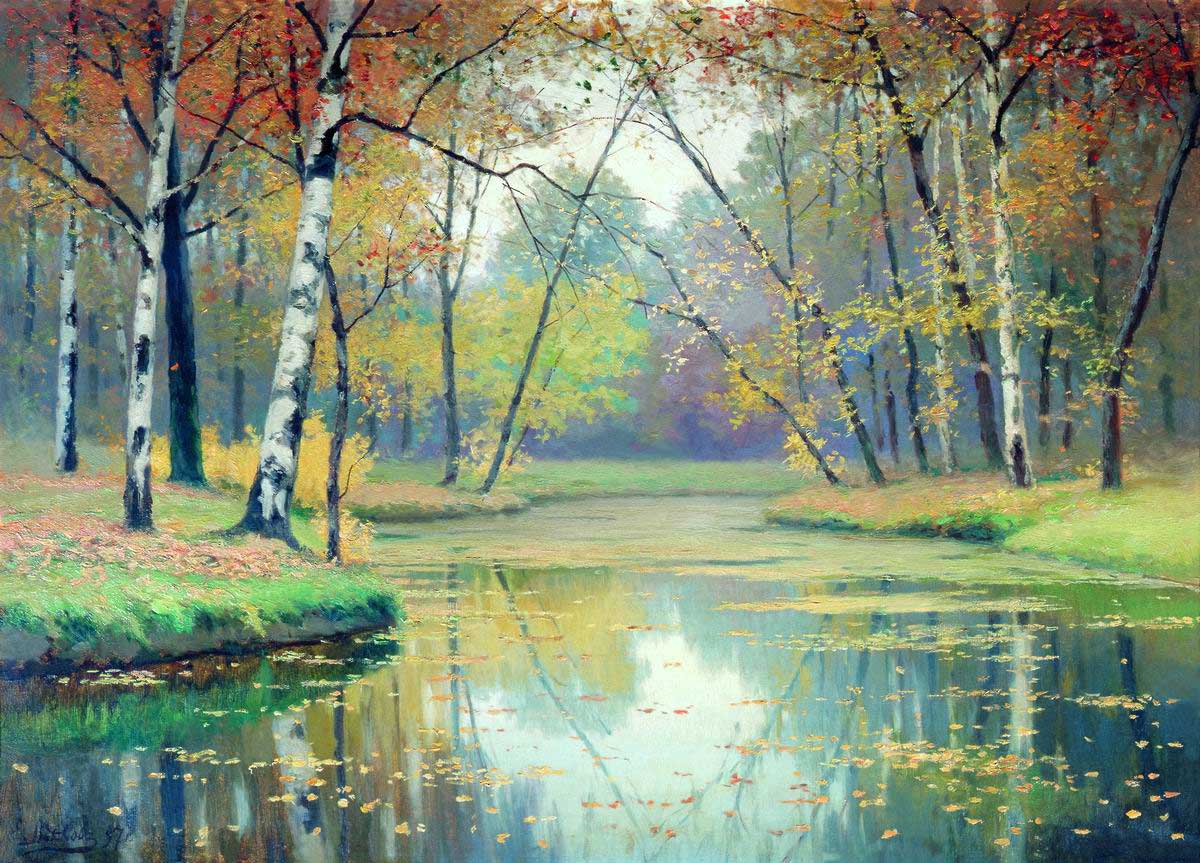 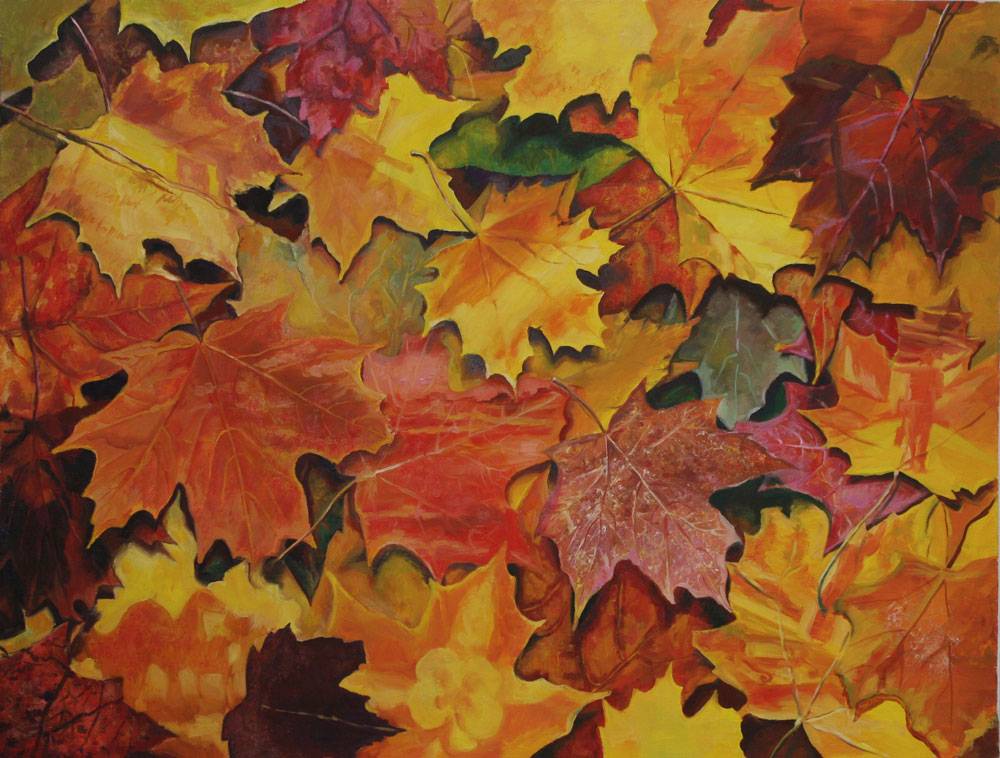 Использована музыка:
Rolf Lovland."The Song From A Secret Garden"
Репродукции картин художников:
Левитан И.И. В лесу осенью
Зверьков Е.И. Золотая осень
Шишкин И.И. Осень
Виноградов С.А. В усадьбе осенью
Поленов В.Д. Золотая осень
Левитан И.И. Золотая осень
Левитан И.И. Золотая осень. Слободка
Левитан И.И. Золотая осень
Остроухов И.С. Золотая осень
Куинджи А.И. Осень
Куинджи А.И.  Осень
Золотая осень.  КрыжицкийК.Я. 
И.И.Бродский Золотая осень. 
С.Ю.Жуковский Золотая осень. 
И.И.Левитан Осень. 
С.А.Виноградов Золотая осень. 
Ю. В. Крылова, Осенние листья 
Е. Е. Волков, «Осень» 
А. Я. Головин, «Осень»  
И. И. Шишкин, «Осенний лес» 
Л. В. Чёрная, «Осень» 
Р. А. Смородинов, «Осенний пейзаж». 
И.Э. Грабарь. «Рябинка».
«Осенние листья»  Ю. В. Крылова